PowerPoint Decision Flowchart Template
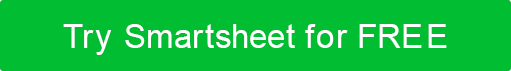 When to Use This Template: This decision flowchart template should be used when you're faced with making complex decisions and need to visualize the outcomes of various options. It's perfect for strategic planning sessions or when trying to resolve dilemmas that involve multiple choices. 
  
Notable Template Features: This template stands out by offering a structured way to break down decisions and their possible results, making it easier to understand the impact of each choice. It comes equipped with customizable paths and outcomes, allowing teams to thoroughly explore and present decision-making scenarios.
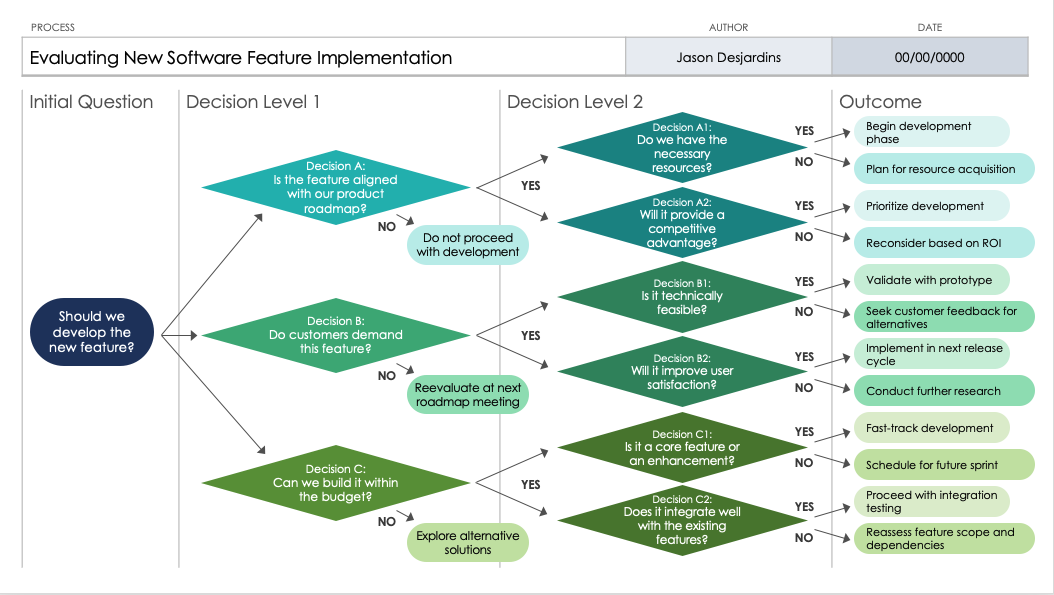 YES
NO
Decision A1: Do we have the necessary 
resources?
Begin development phase
YES
Decision A: Is the feature aligned with our product roadmap?
Plan for resource acquisition
NO
YES
Decision A2: Will it provide a competitive advantage?
Prioritize development
NO
Do not proceed with development
Reconsider based on ROI
YES
Decision B1: Is it technically feasible?
Validate with prototype
NO
Should we develop the new feature?
Decision B: Do customers demand this feature?
Seek customer feedback for alternatives
YES
Decision B2: Will it improve user satisfaction?
Implement in next release cycle
YES
NO
Reevaluate at next roadmap meeting
Conduct further research
NO
Decision C1: Is it a core feature or an enhancement?
Fast-track development
Decision C: Can we build it within the budget?
Schedule for future sprint
YES
YES
Decision C2: Does it integrate well with the existing features?
Proceed with integration testing
NO
NO
Explore alternative solutions
Reassess feature scope and dependencies
YES
NO
YES
NO
YES
NO
YES
NO
YES
NO
YES
YES
NO
NO
YES
YES
NO
NO
YES
NO